Massachusetts 
State Seal of Biliteracy
Destaques do Programa
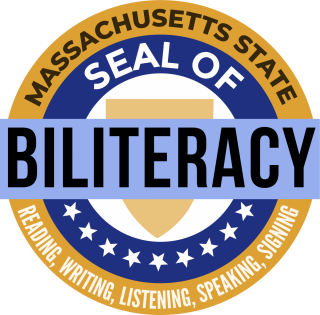 Para PACs, famílias e alunos
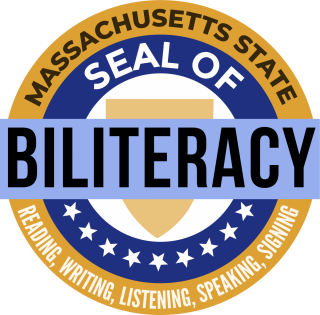 Massachusetts State Seal of Biliteracy
Índice
Introdução e objetivos
Visão geral e reflexões dos participantes
Benefícios de obter o Massachusetts State Seal of Biliteracy
Faculdades e universidades participantes
Elegibilidade
Qualificando para MA State Seal of Biliteracy
Proficiência em língua
Preparando-se para as avaliações
Começando o programa na sua escola
Massachusetts State Seal of Biliteracy
Introdução
O State Seal of Biliteracy (o Certificado) e o State Seal of Biliteracy with Distinction (o Certificado com Distinção) são designações oficiais concedidas a alunos qualificados após a formatura em uma escola secundária de Massachusetts para indicar que atingiram um alto nível de proficiência em Inglês e pelo menos em um outro idioma.
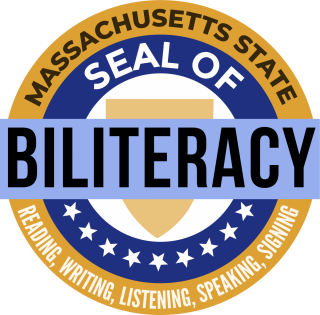 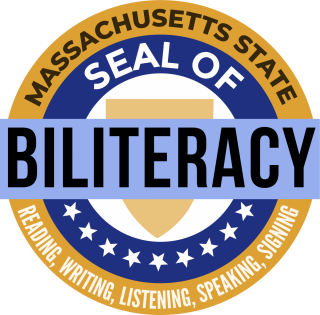 Massachusetts State Seal of Biliteracy
Propósito
O propósito do Massachusetts State Seal of Biliteracy é
Incentivar os alunos a estudar e dominar línguas;
Certificar a obtenção de competências de biliteracia;
Reconhecer o valor da diversidade linguística;
Fornecer aos empregadores um meio para identificar as pessoas com habilidades linguísticas e de biliteracia;
Fornecer às universidades com um método para reconhecer e dar crédito aos candidatos pela obtenção de habilidades avançadas em idiomas;
Preparar os alunos com habilidades que irão beneficiá-los no mercado de trabalho e na sociedade global; e
Fortalecer a comunicação entre grupos de pessoas e honrar as múltiplas culturas e línguas em uma comunidade.
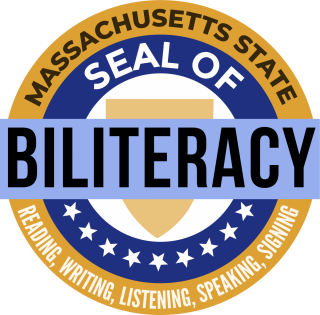 Massachusetts State Seal of Biliteracy
Visão geral e reflexões dos participantes
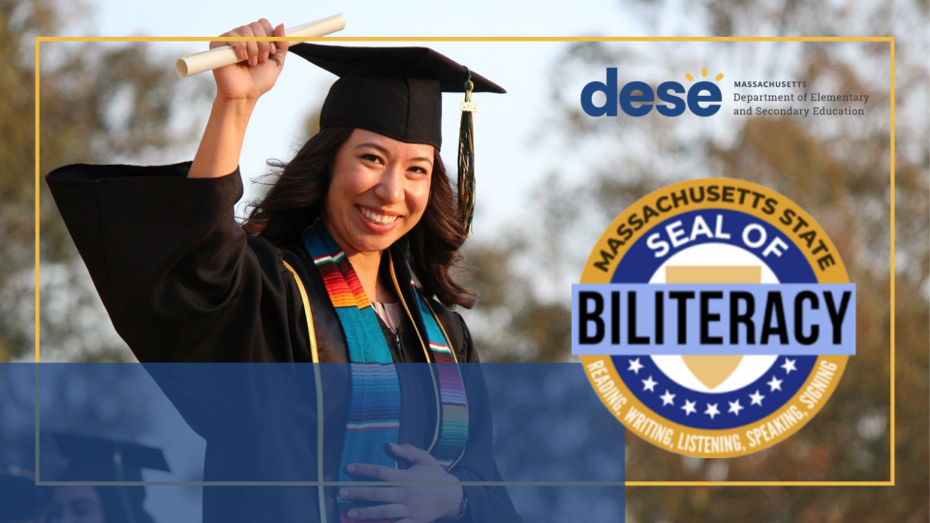 Clique aqui para assistir a um vídeo que fornece uma visão geral do propósito, requisitos e benefícios do Massachusetts State Seal of Biliteracm e reflexões de alunos que o obtiveram.
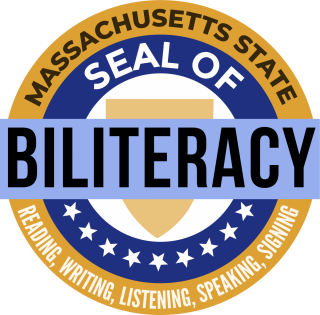 Massachusetts State Seal of Biliteracy
Benefícios de Obter o Seal of Biliteracy
O Certificado oferece muitos benefícios para os participantes em Massachusetts, incluindo:

Fornecer às faculdades e universidades um meio para reconhecer e dar crédito aos candidatos para obter habilidades avançadas em idiomas.
As faculdades e universidades podem oferecer vagas em cursos de idiomas avançados aos candidatos para obter habilidades avançadas em idiomas.
Um voucher para fazer um Teste de Massachusetts (MTEL-Test for Educator Licensure). 
Os participantes podem optar por usar este voucher com o MTEL de Comunicação e Alfabetização, MTEL de Educação Bilíngue ou MTEL de idioma estrangeiro.
Comunique a sua faculdade, universidade ou empregador que você ganhou o certificado.
Massachusetts State Seal of Biliteracy e pergunte sobre quais benefícios você pode receber!
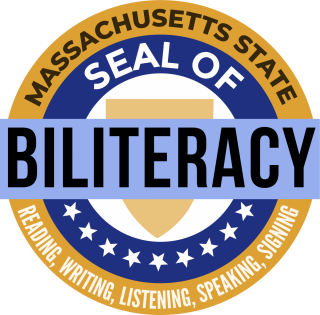 Massachusetts State Seal of Biliteracy
Faculdades e universidades participantes
As seguintes instituições públicas de ensino superior em Massachusetts oferecem informações nos seus sites para fornecer créditos por aprendizado prévio para alunos que obtiveram o Certificado:





A lista continua a crescer. Verifique a página do Massachusetts State Seal of Biliteracy para obter a lista mais recente de faculdades e universidades participantes.
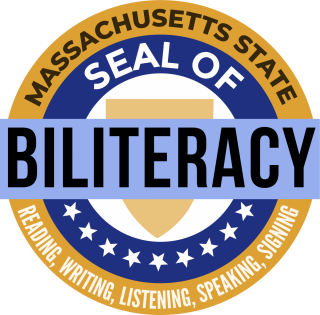 Massachusetts State Seal of Biliteracy
Elegibilidade
Alunos de todas as origens linguísticas são elegíveis, incluindo 
Alunos de inglês,
Ex-alunos de inglês,
Falantes de herança de uma língua / de línguas de sinais,
Alunos de lares monolíngues de língua inglesa que aprenderam outras línguas na escola ou na comunidade,
Quaisquer outros alunos com habilidades multilíngues.

Os alunos podem obter o Certificado em qualquer idioma existente
O idioma não precisa estar entre os idiomas ensinados na escola.
Os alunos podem ganhar o Certificado em vários idiomas.
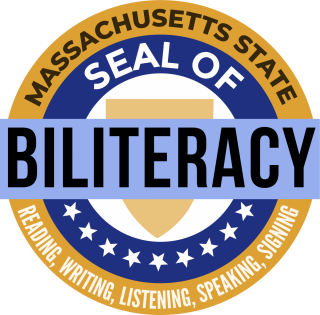 Massachusetts State Seal of Biliteracy
Qualificação para o Selo: Classe de 2019-2025
*Veja a página do MA State Seal of Biliteracy para obter as informações mais recentes.
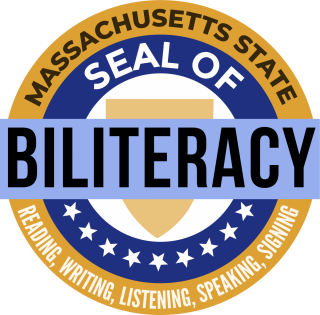 Massachusetts State Seal of Biliteracy
Como qualificar para o Certificado: Classe de 2026 e Além
*Veja a página do MA State Seal of Biliteracy para obter as informações mais recentes.
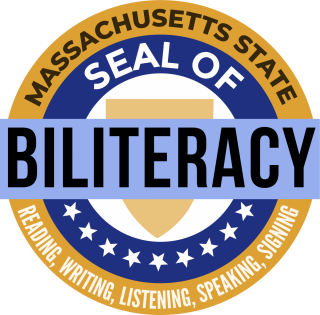 Massachusetts State Seal of Biliteracy
Proficiência no idioma
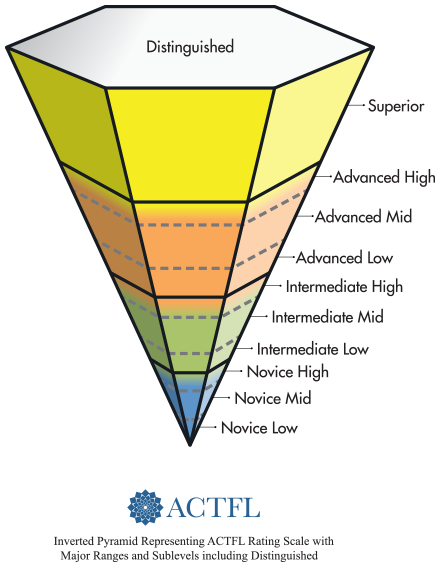 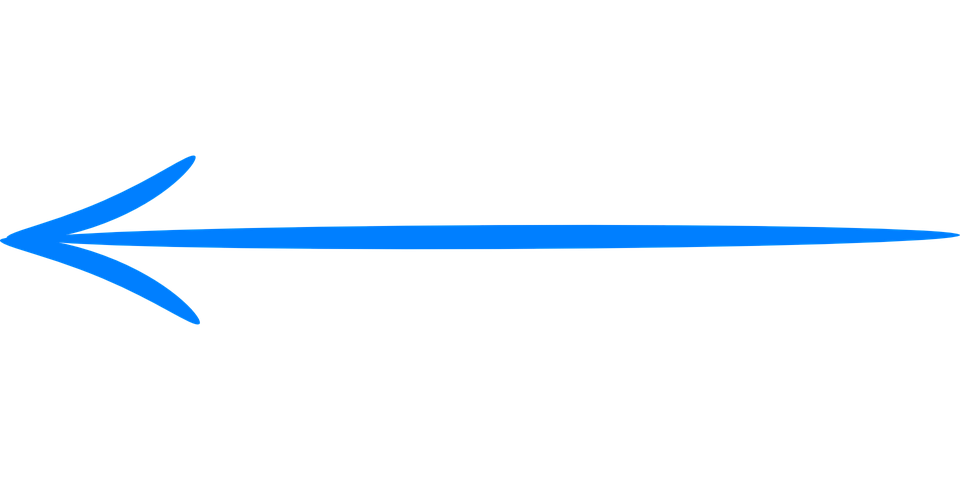 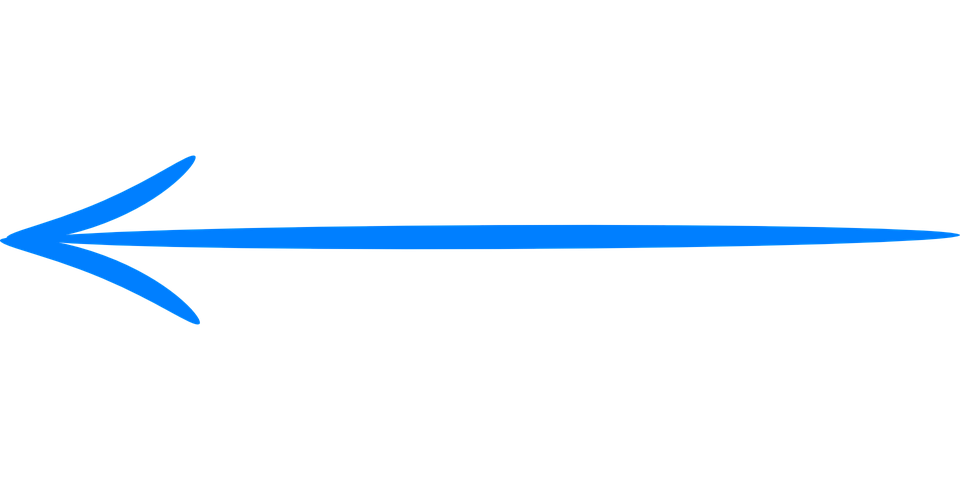 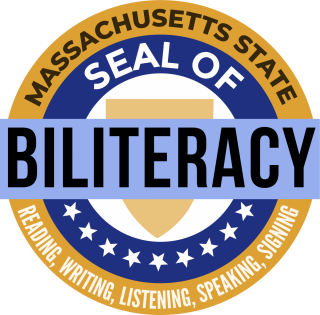 Massachusetts State Seal of Biliteracy
Preparando-se para cumprir aos requisitos de idioma
Seus idiomas são valiosos!

Se você (ou seu filho) fala em sua casa, ou conhece um outro idioma que não seja o inglês, ou uma língua de sinais, deve usar e praticar todas as suas habilidades linguísticas: ler, escrever, ouvir e falar (American Sign Language: visualização e sinais).
Se você (ou seu filho) estiver aprendendo um idioma que não seja o inglês na escola, comece o curso o mais cedo possível e continue estudando todas as suas habilidades linguísticas: leitura, escrita, audição e fala (American Sign Language: visualização e sinais).
Se você (ou seu filho) já fez uma avaliação de idioma em outra escola, estado ou país, compartilhe o relatório oficial com sua escola.
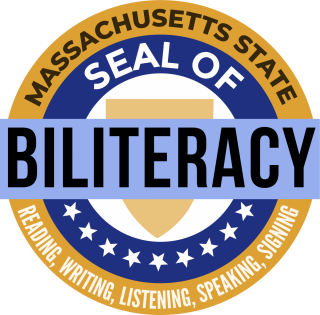 Massachusetts State Seal of Biliteracy
Começando na sua escola
Passos:

Converse com seu professor de idioma estrangeiro, ou o professor de ESL (Inglês como segunda língua), administrador escolar ou orientador educacional sobre seu interesse em obter o Seal of Biliteracy.
Se a sua escola ainda não tem um programa, compartilhe a página do MA State Seal of Biliteracy com um professor de idiomas, professor de ESL, administrador escolar, orientador ou ELPAC para ajudar a sua escola a participar.
Obrigado!
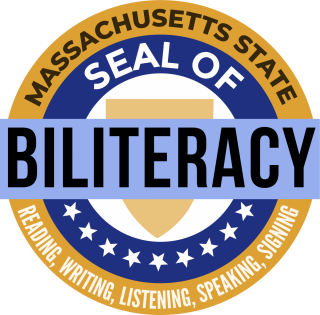 Página da Web: [YOUR SCHOOL’S WEBPAGE]
E-mail: [PRESENTER’S EMAIL]